If you are having trouble with the homework, make an appointment to see me even if it is after it is due.
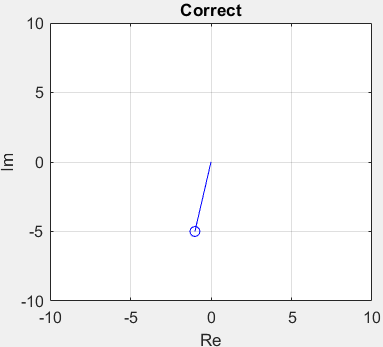 Homework 2, Inverse Laplace Transform Node
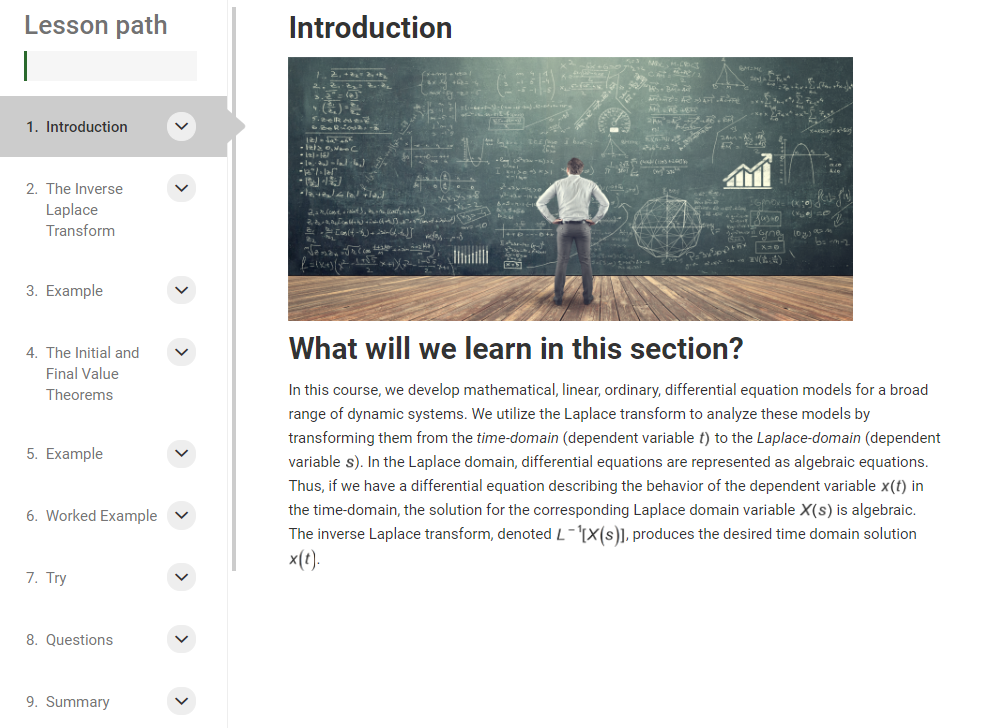 You may skip this example. The answers on this do not count in your grade.
In Lecture 2, we finished Laplace transforms.  Today we will cover the inverse Laplace transform.
Module 1 Goal: Use Laplace transforms to solve differential equations.
Lecture 3 – Inverse Laplace Transforms
Lecture 2 – Inverse Laplace Transfrom
Initial Condition
Derivative
Derivatives
Constant
Initial Conditions
Zero Root
First Degree Polynomial
First Degree Polynomial
Second Degree Polynomial
So far, we have reviewed
So far, we reviewed
Initial Value Theorem
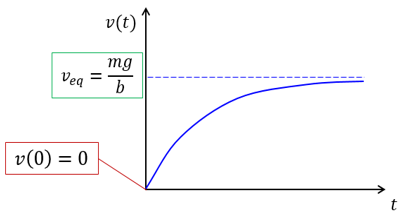 Final Value Theorem
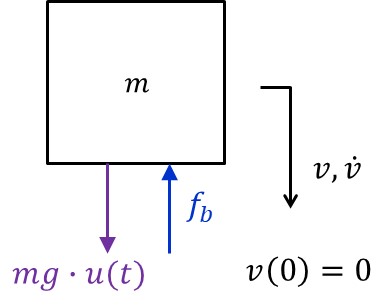 Today, we will review
Using partial Fraction Expansion to simplify a Laplace representation so that an Inverse Laplace operation can be implemented.
Second-order system
First-order system
The Laplace transform is applied to linear ODEs, the solution is obtained algebraically in the Laplace domain and then the time domain solution is obtained with the inverse Laplace transform.
Use Entry 6
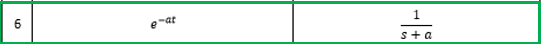 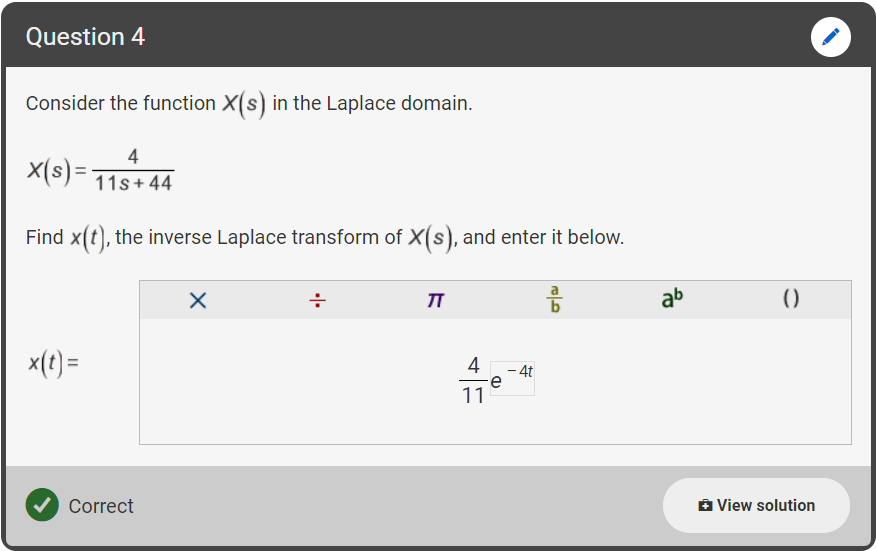 Step 1: Factor out the 4 in the numerator and the 11 in the denominator.
Step 2: Use linearity of the inverse Laplace transform.
Step 3: Use table entry 6 in the Laplace transform table.
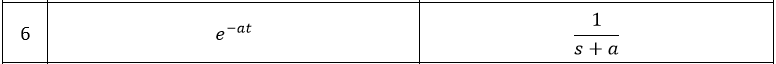 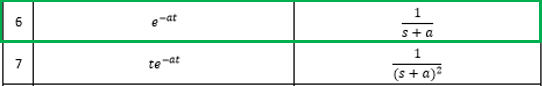 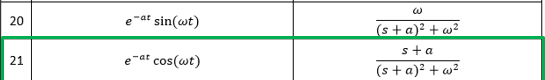 Complete Square
Partial Fractions
Partial Fractions
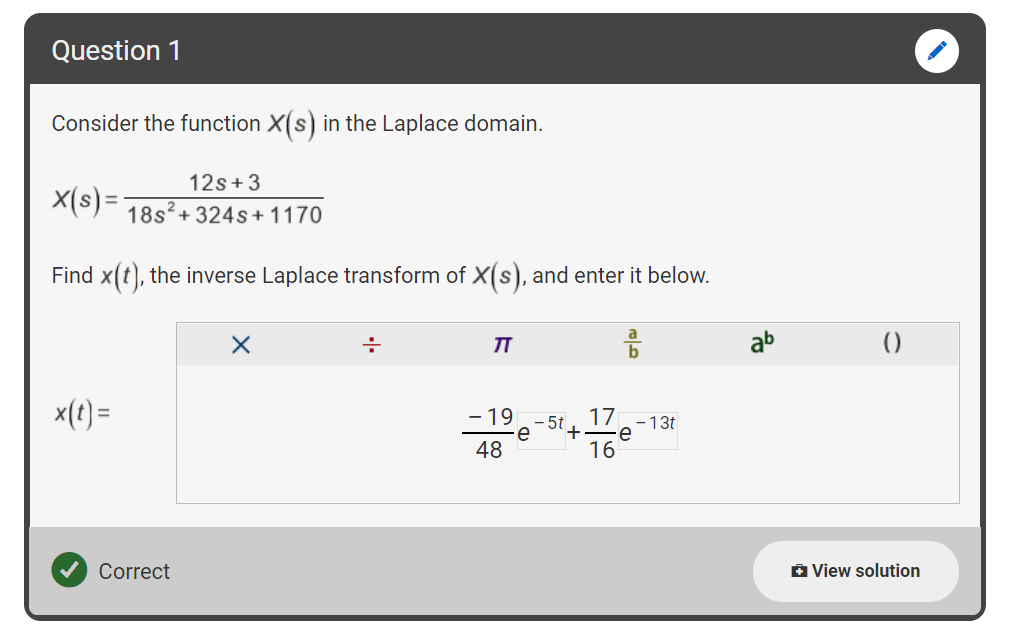 Step 1: Factor out the 12 in the numerator and the 18 in the denominator.
Step 2: Find the roots of the denominator.
Step 3: Factor and complete a partial fractions expansion.
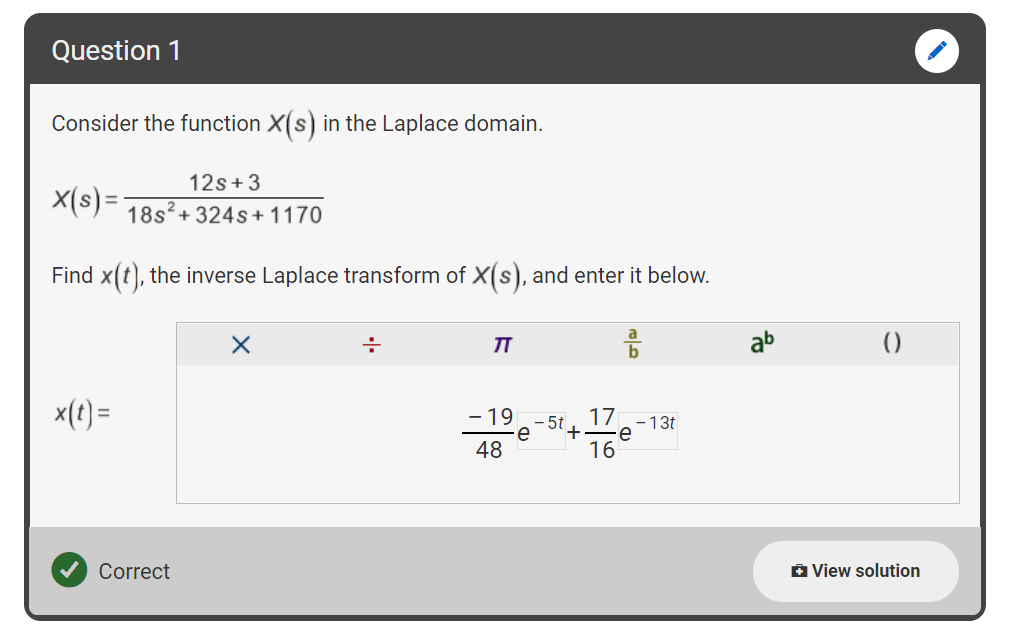 Step 6: Apply table entry 6 to both terms and simplify 51/48 to 17/16.
Enter the answers in fractional form.  We have worked to be sure that these all come out with even numbers and relatively simple fractions.
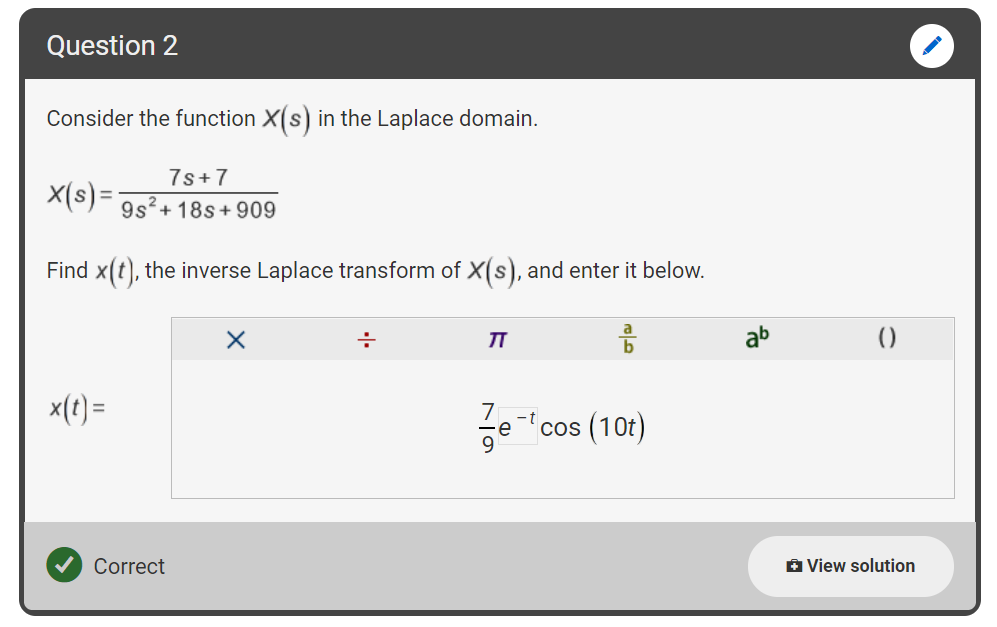 Step 1: Factor out the 7 in the numerator and the 9 in the denominator.
Step 2: Find the roots of the denominator.
Step 3: Complete the square in the denominator.
Step 4: Use table entry 21.
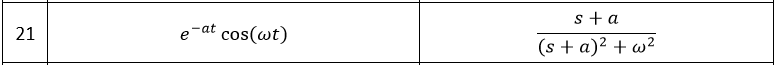 Complete Square
Partial Fractions
Partial Fractions
Treat this as above
Step 1: Factor out the 2 in the numerator and the 8 in the denominator.
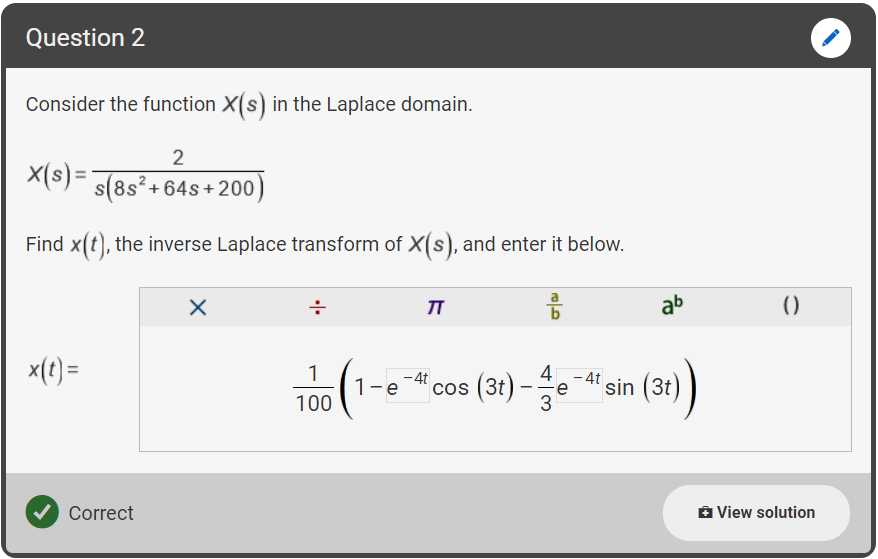 Step 2: Use an alternate partial fractions expansion.
Step 3: Multiply by the denominator.
Step 6: Write the expansion.
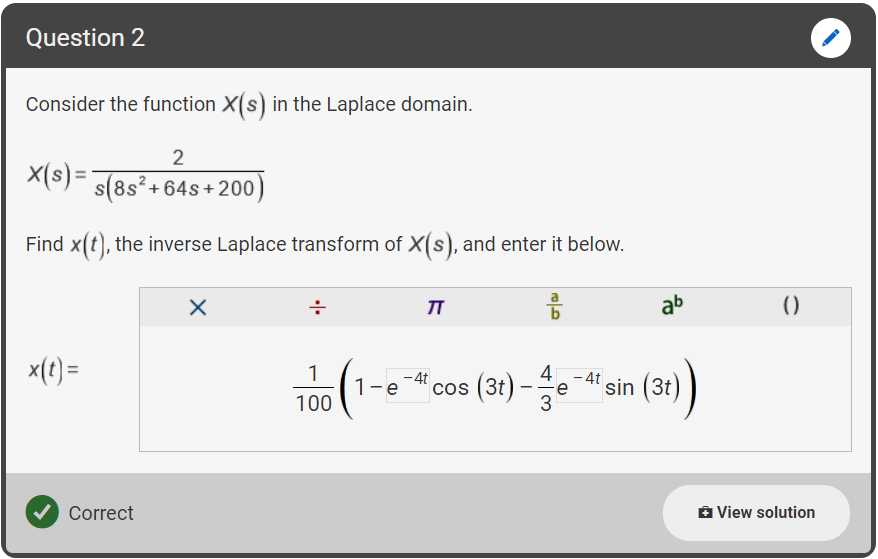 Step 7: Find the roots of the denominator of the second term.
Step 8: Complete the square in the second term and break up to match entries 20 and 21.
The main points of Lecture 3 are given.
Goal: Use Laplace transforms to solve linear first and second order ordinary differential equations.
Partial Fraction Expansion
We write
The main points of Lecture 2 are given.
Goal: Use Laplace transforms to solve linear first and second order ordinary differential equations.
Some notes…
Case #1: All roots are separate.
What if some roots are complex?
Example 6:  What is s the partial fraction expansion of
Solution
Therefore,
Simplification
Then,
Example7:  What is the partial fraction expansion of
Therefore,
Thus,